Go & See – Film
Visual Guide Resource
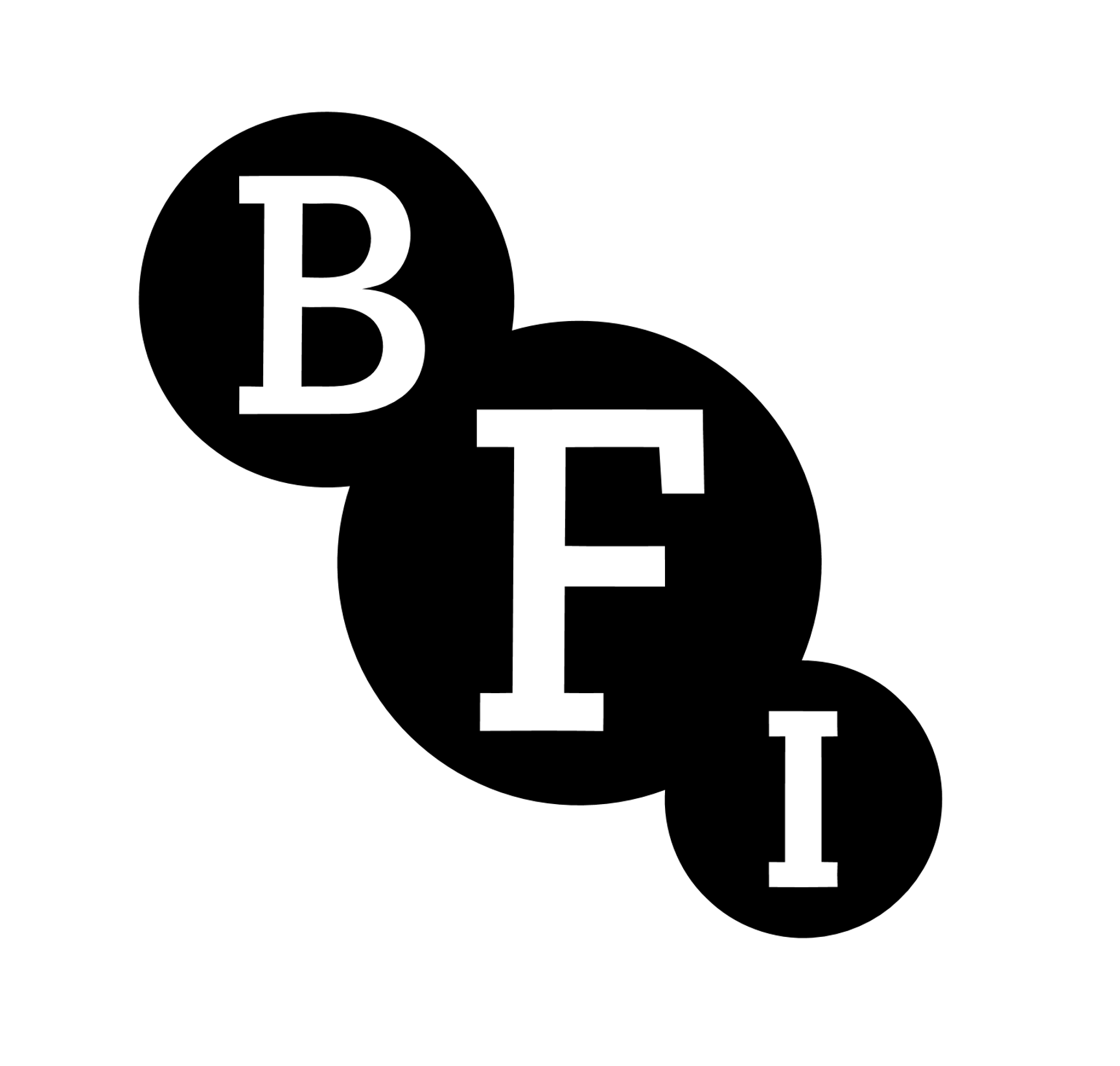 A visual guide to support pupils’ understanding of going to see a film at BFI at Southbank. 

You can access additional resources on A New Direction’s website.
This visual guide could be particularly relevant to pupils who benefit from Social Stories. Teachers could read it with their classes before the trip and it could be shared as a handout for grownups to read at home too.
To find out more about Social Stories, please visit this website.
Go & See: Schools’ Resources
We’re going to the theatre!
I will travel to BFI Southbank.

			I might be travelling by 			bus,



		 	or by train,




			or on foot.
My class will be 			         going there too.





			       
			        My teachers will 			        going be there too.
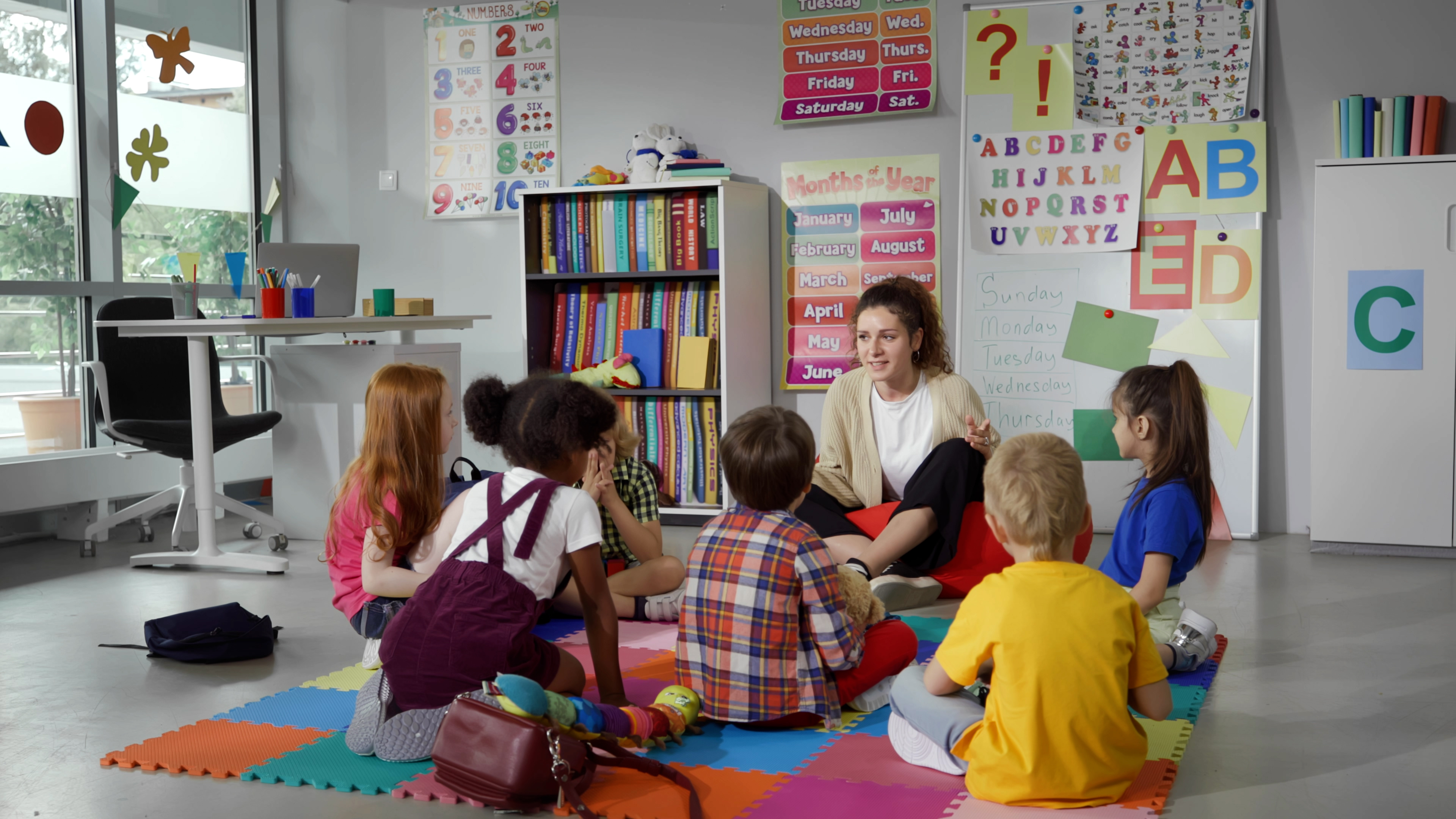 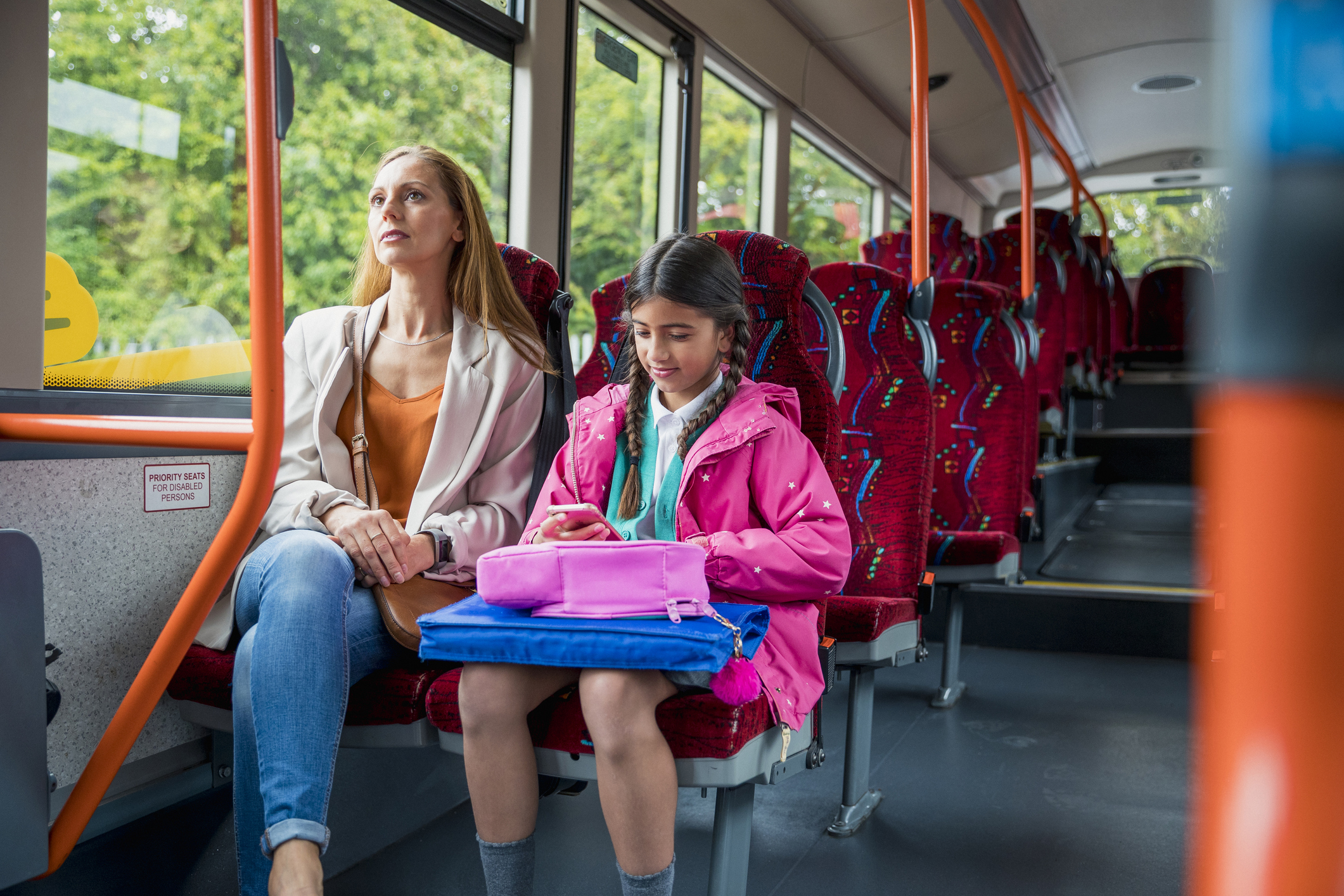 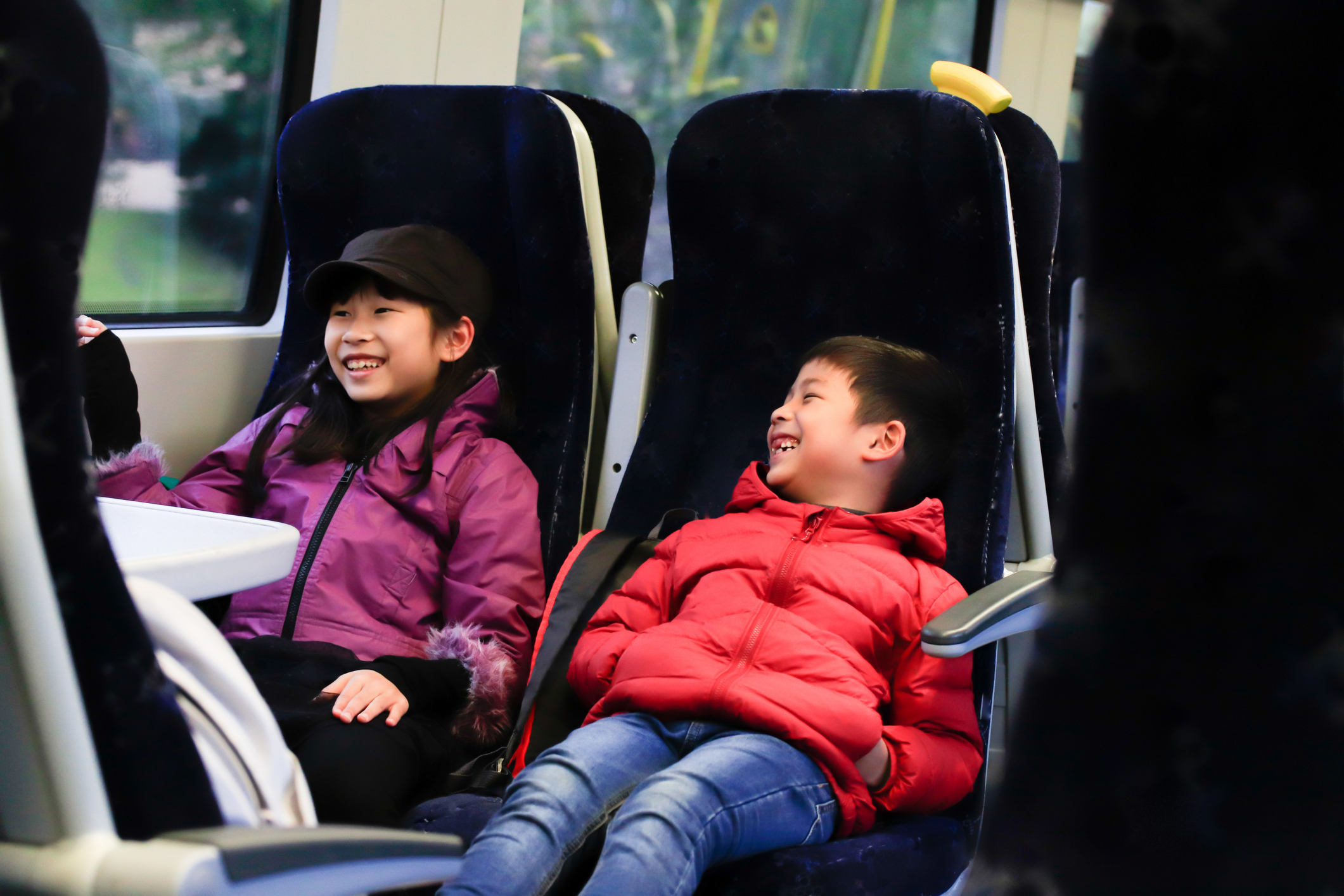 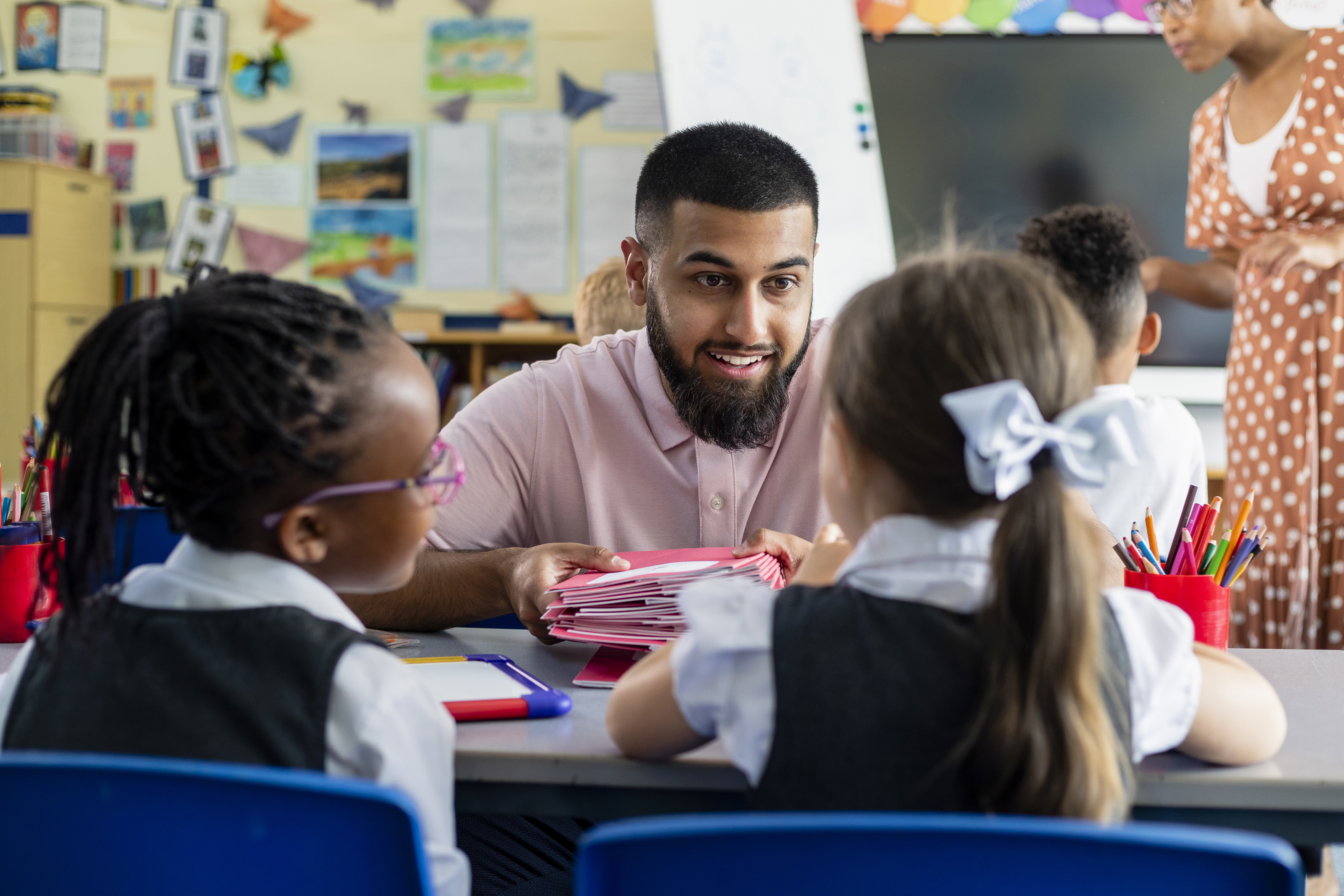 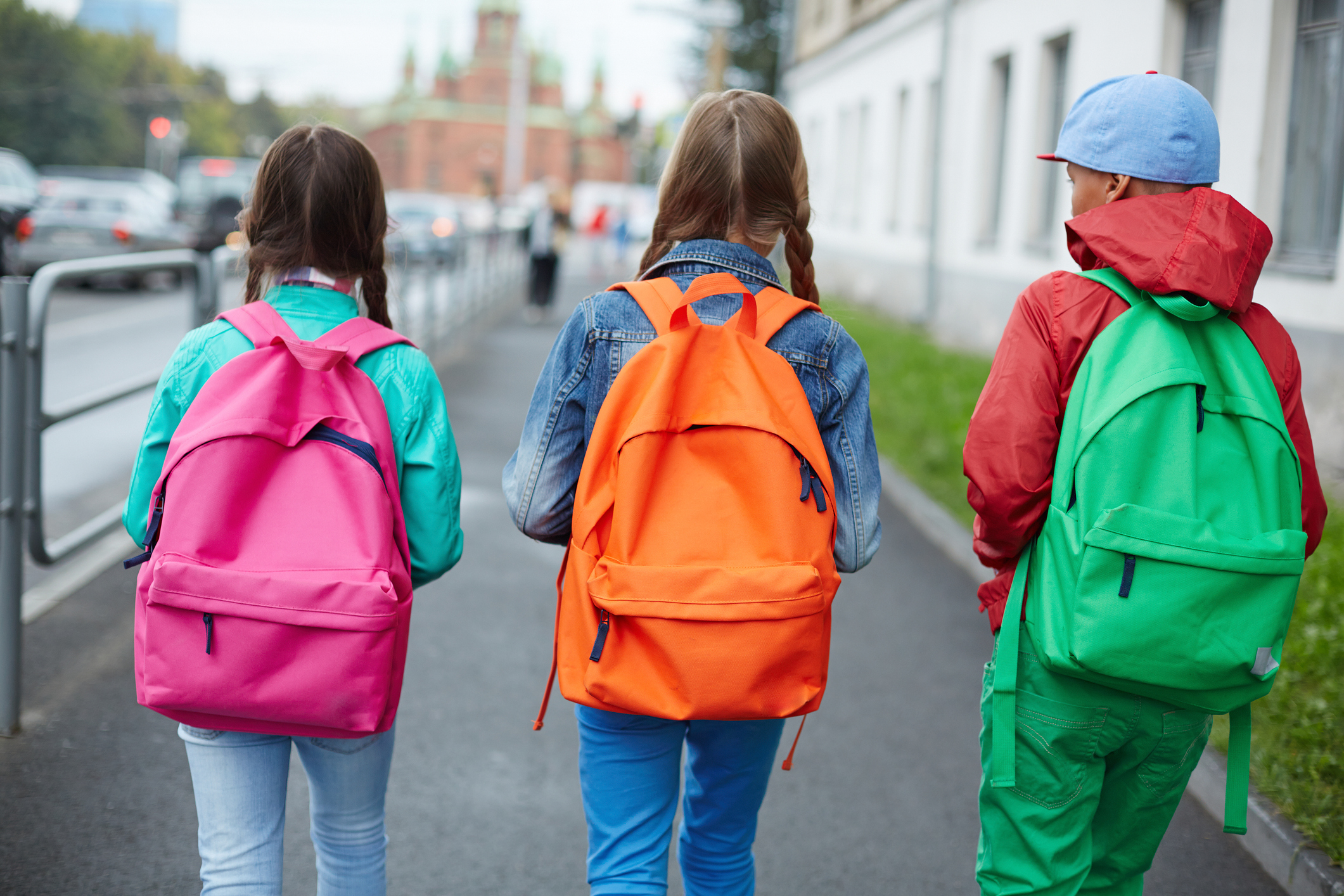 The Location
This is where I will watch the show. 
                           The screen is called NFT1.
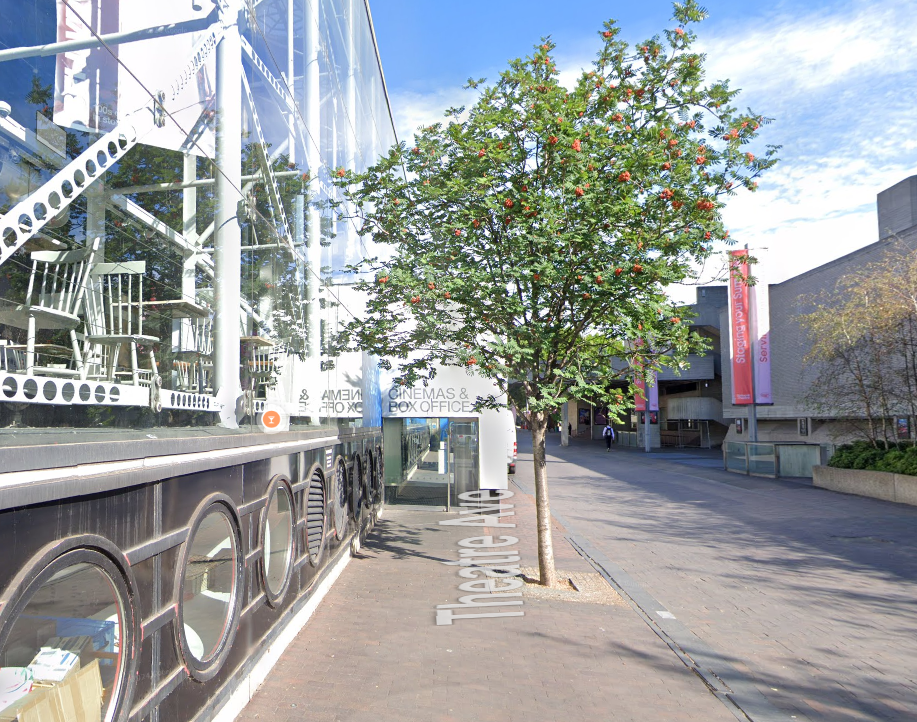 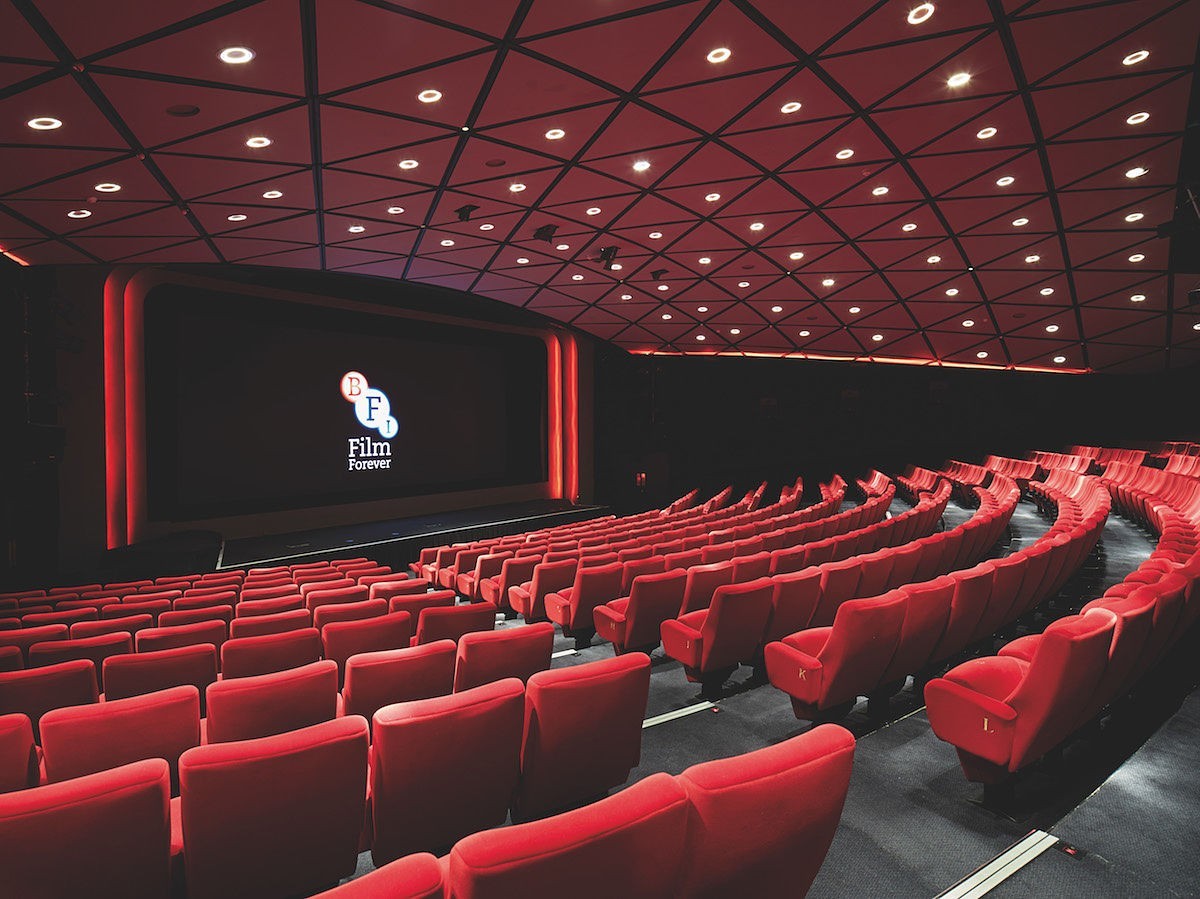 This is the entrance we will use outside the BFI Southbank
The Location
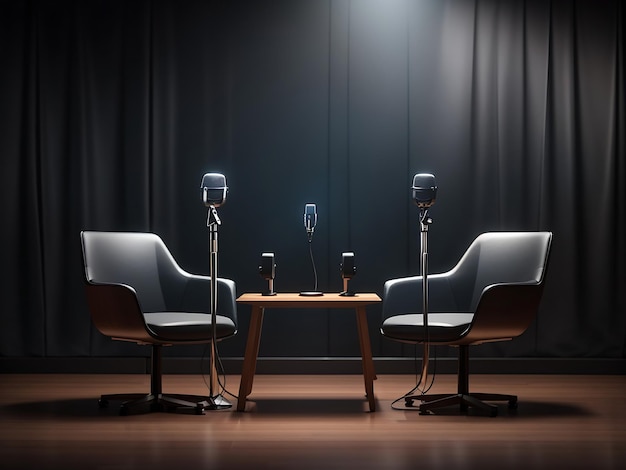 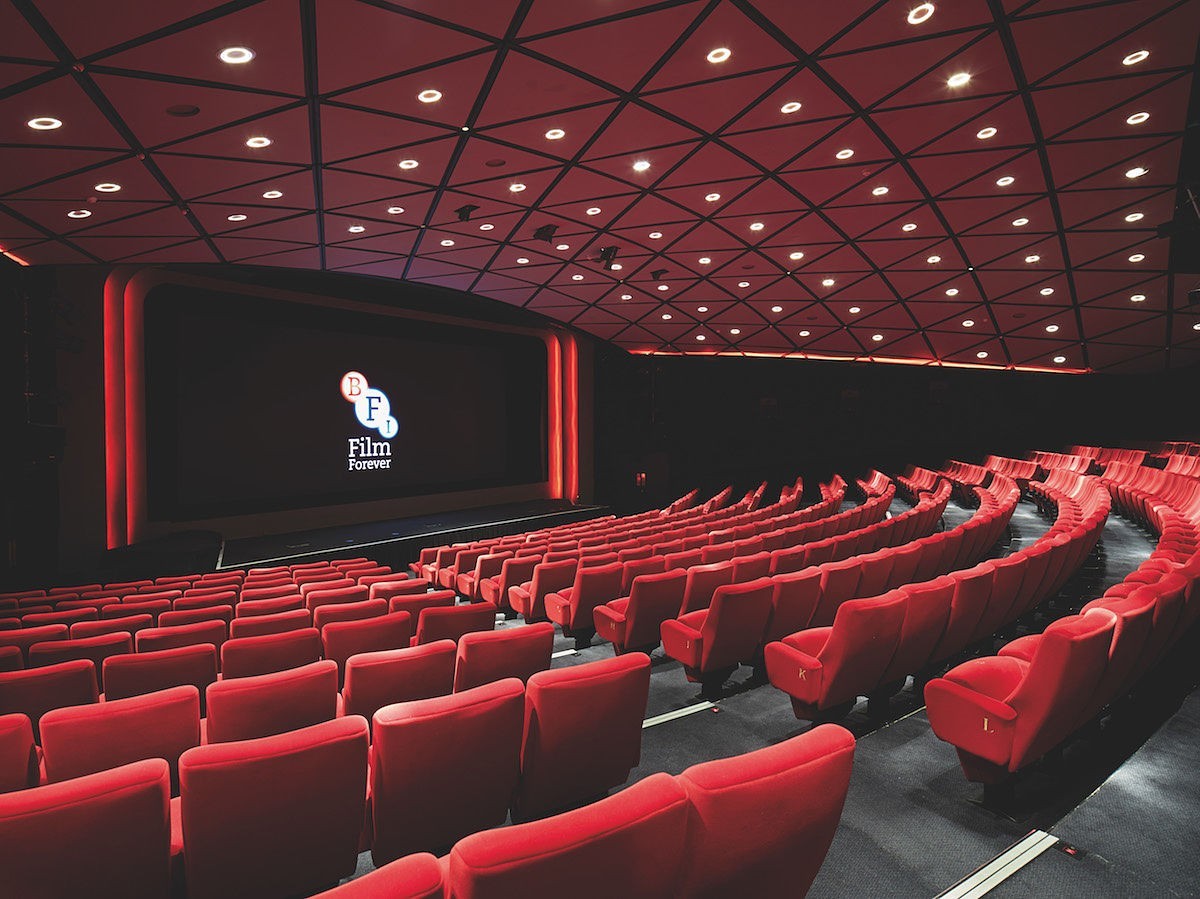 The person answering questions will be Lucy Izzard. She makes animations for Aardman, the company who made the film.
There will be a Q&A on stage. This is where someone answers some questions about the film.
The Screening
Here is some more information about the film:
Explore the wonderful world of a woolly superstar - Shaun the Sheep, in a film screening featuring a live introduction with Aardman Animations. As a cheeky sheep and leader of the flock, Shaun’s curiosity and love of adventure lead him into all kinds of trouble... but as a smart and resourceful sheep he can always find a solution, with themes of friendship throughout.
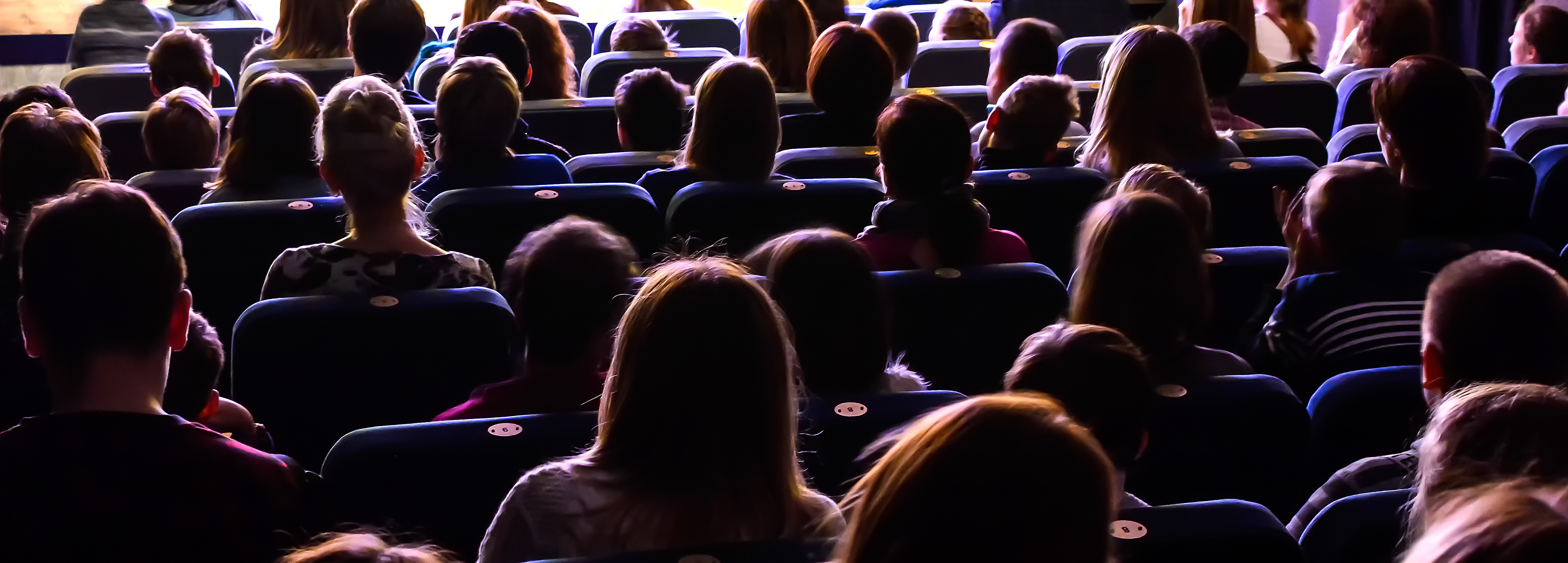 I will see Shaun the Sheep: The Movie.

It is 1 hour 45 minutes there is no break in the middle of the film.
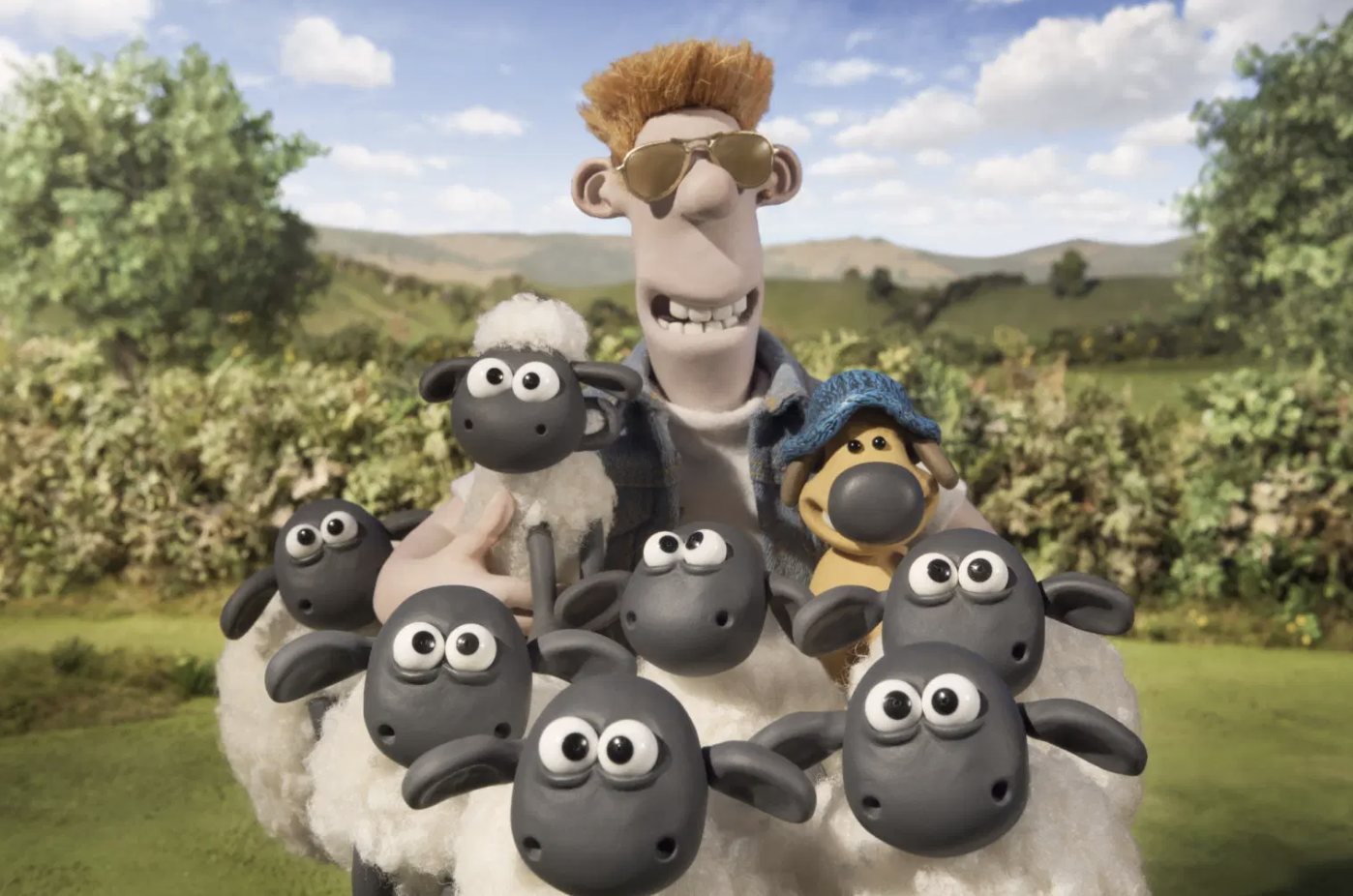 After the Q&A the lights in the room will go down and the film will start on the screen.
The Show
The film will have			                sounds and music.






			   If it is too loud, I can			   cover my ears or use 			   ear defenders.
My class will be there. 	





			   Other schools might be			   there too.
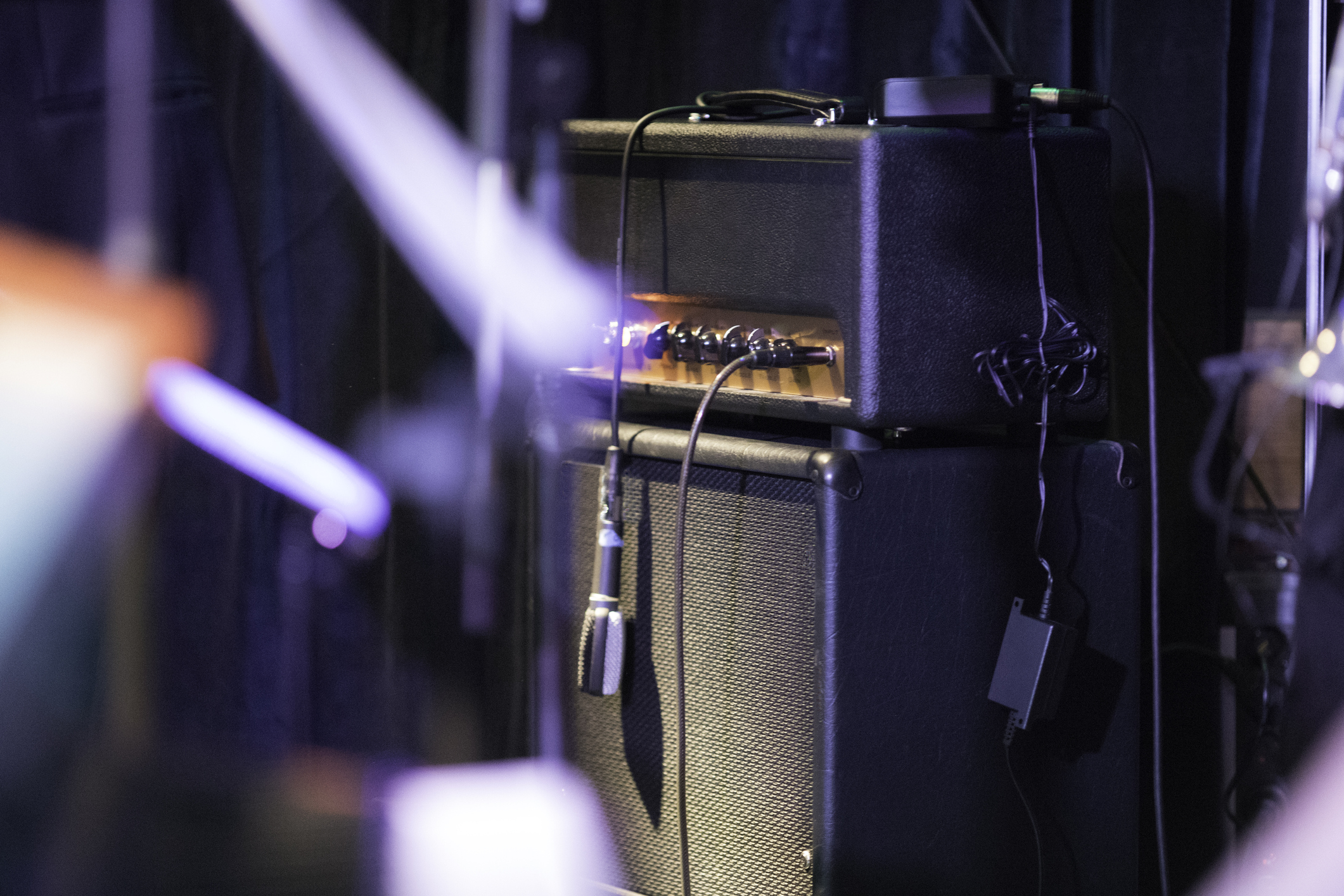 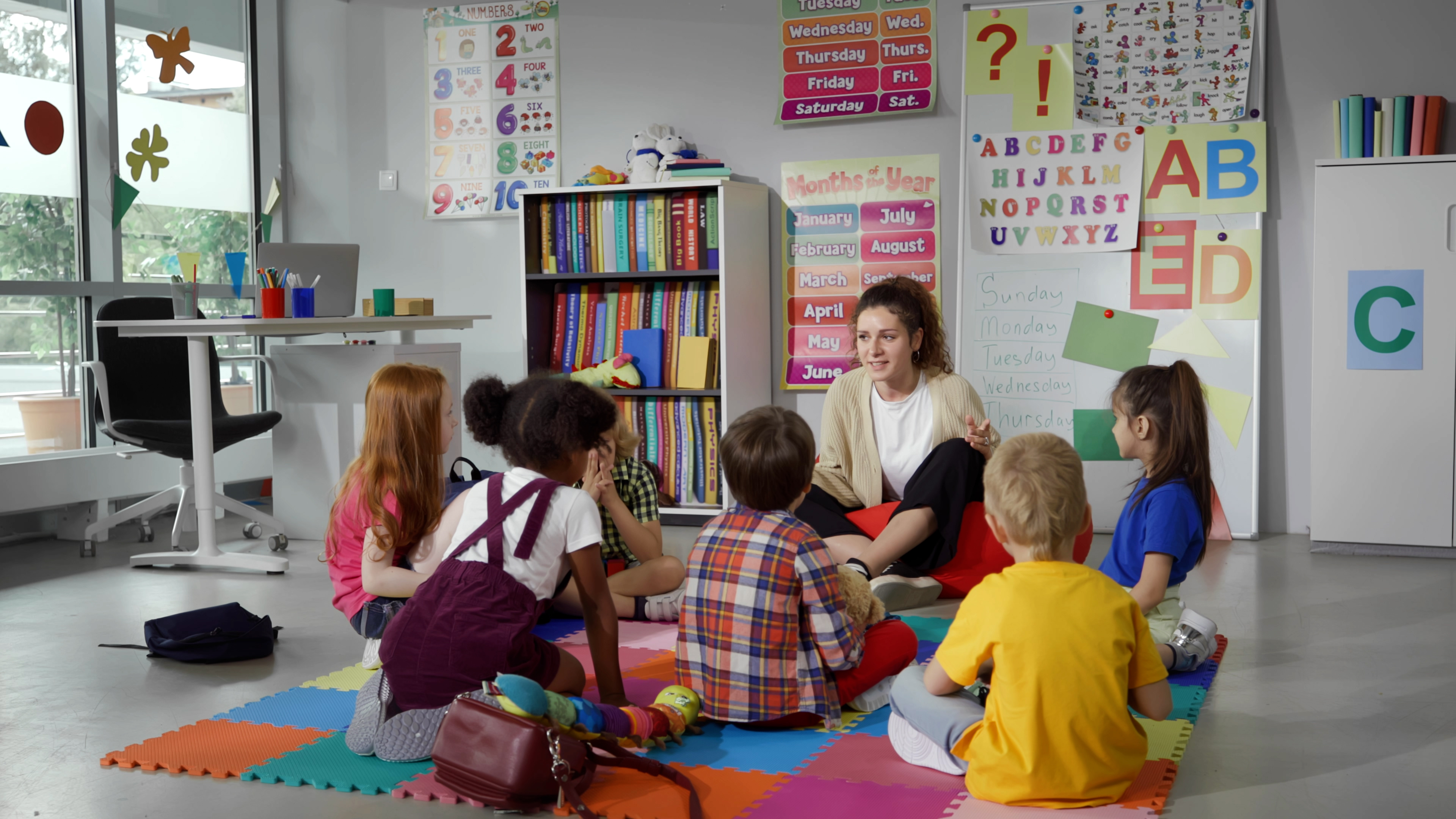 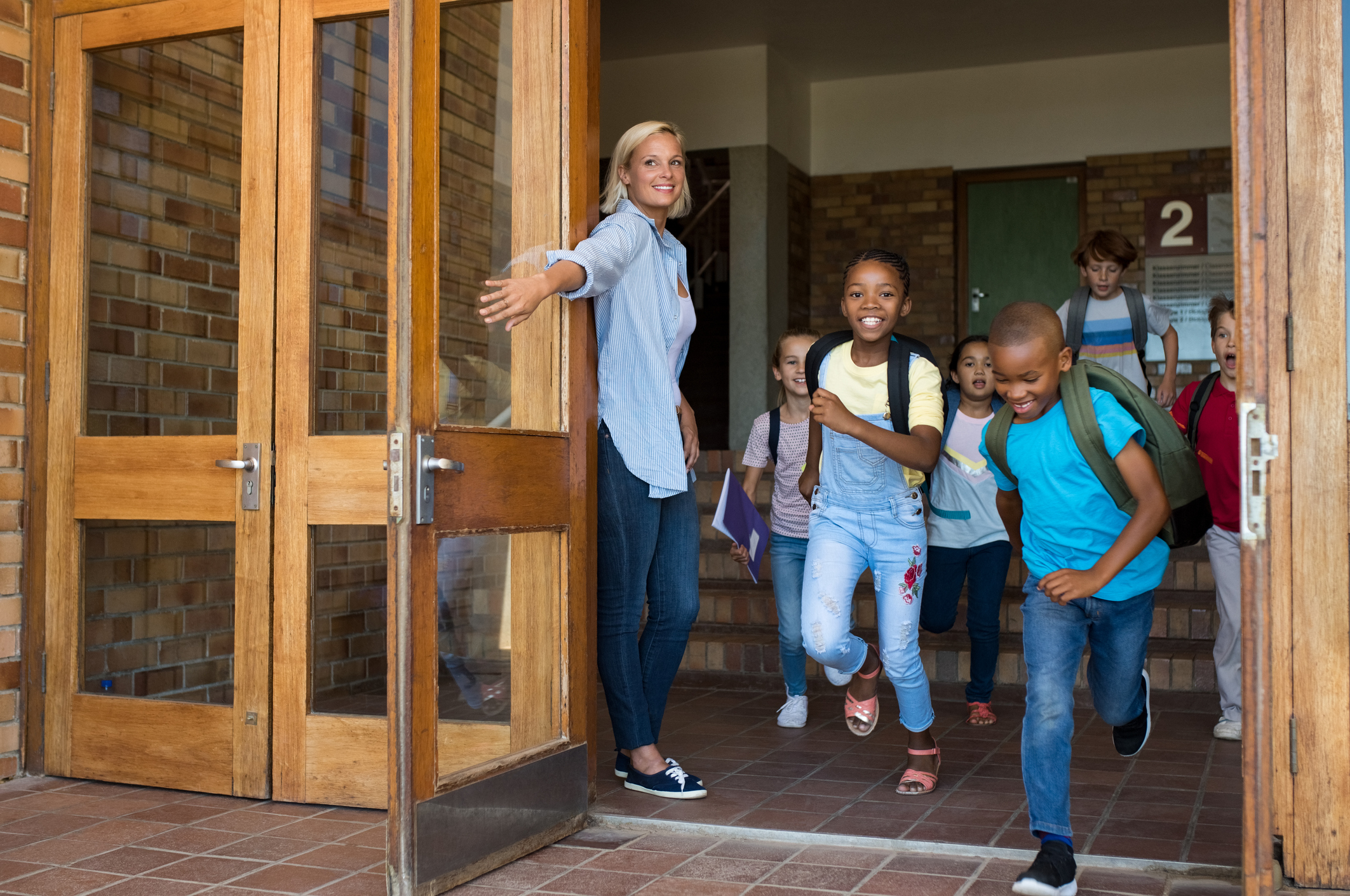 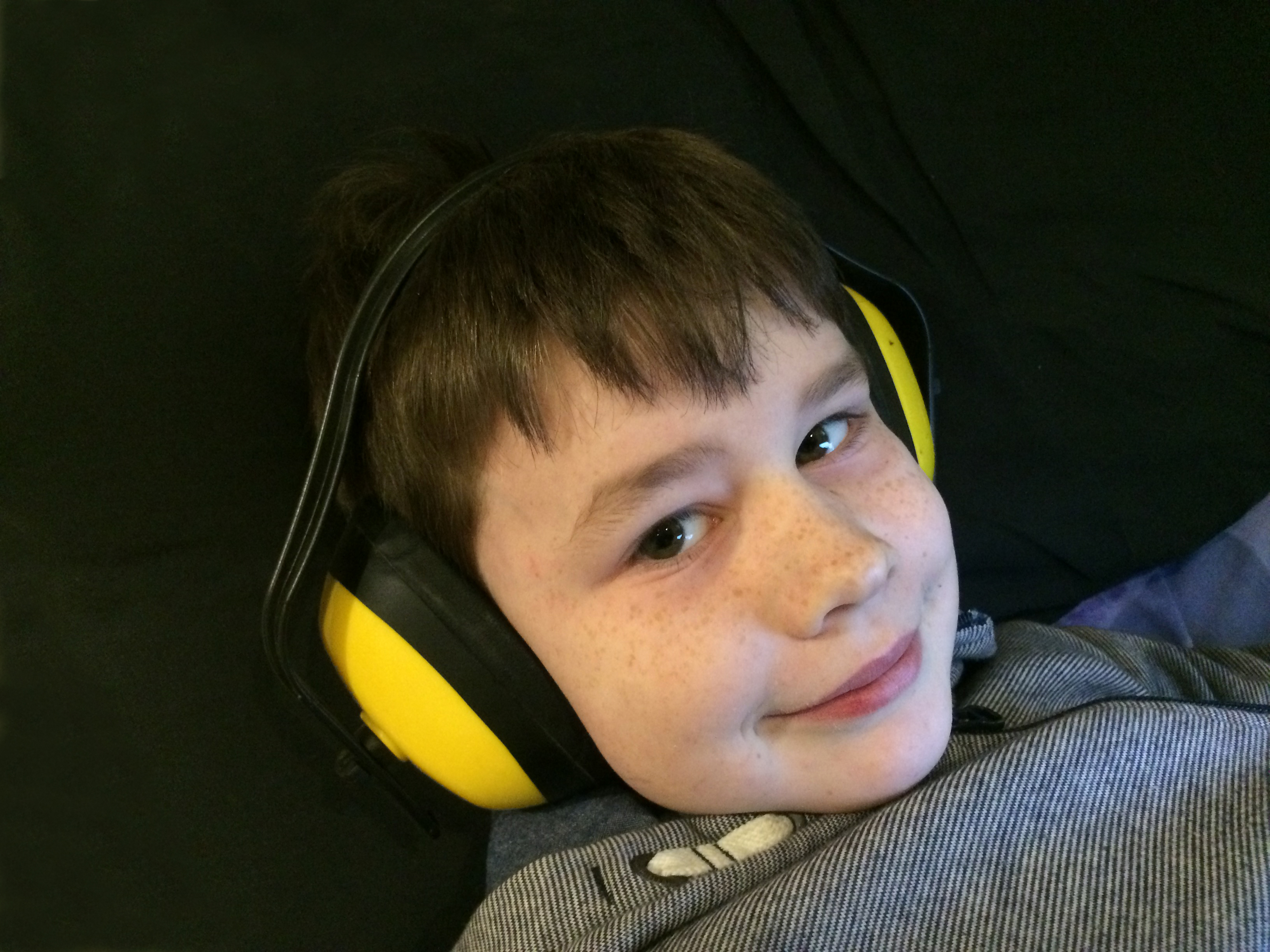 The End of the Show
When the show ends, 			   the lights will come			   back on. 			




			   The audience might 			   clap.
I will walk back to the 			main entrance.



			I will say goodbye to the 			staff when I leave.
			


			I will travel back to school 			with my teachers and 			class.
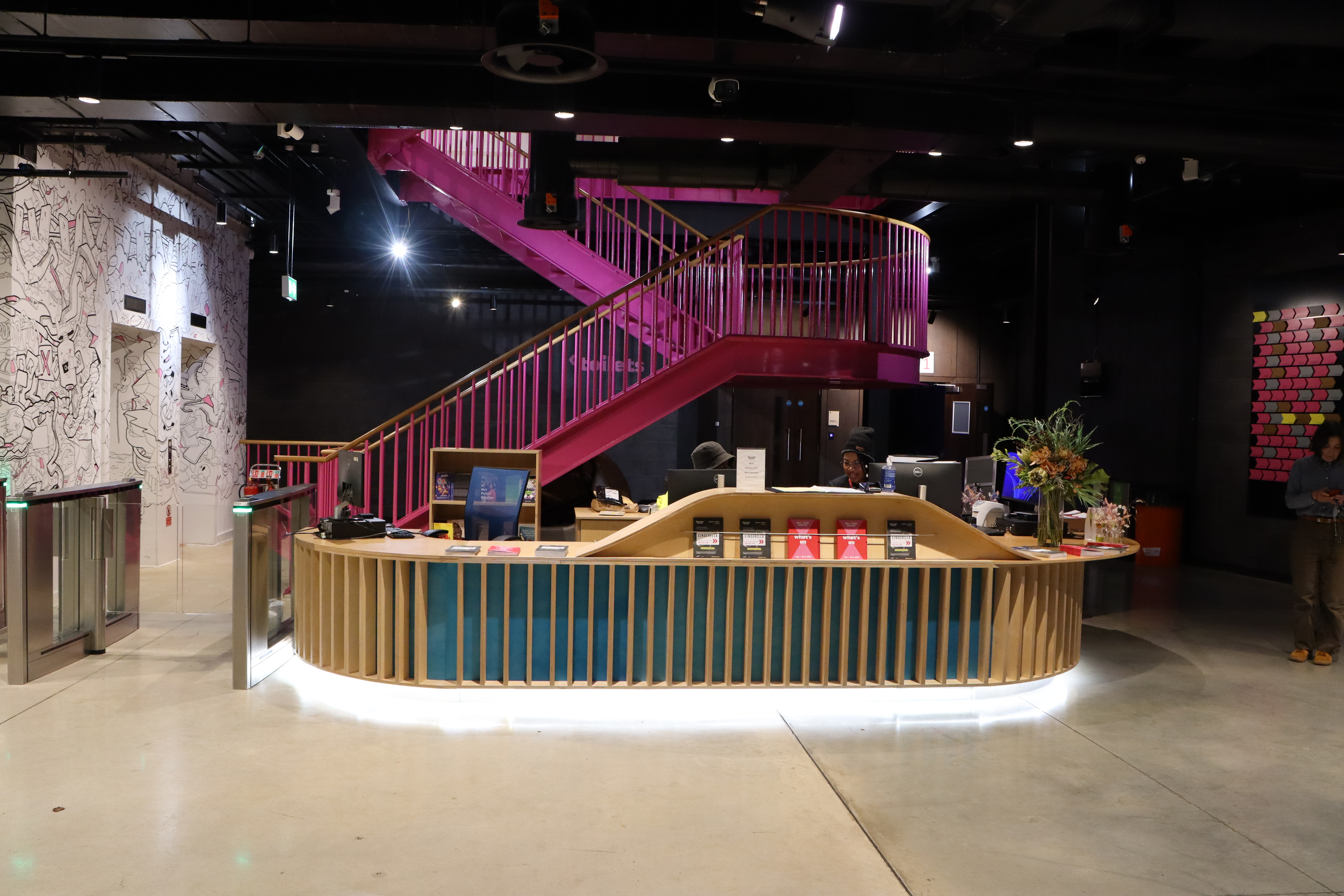 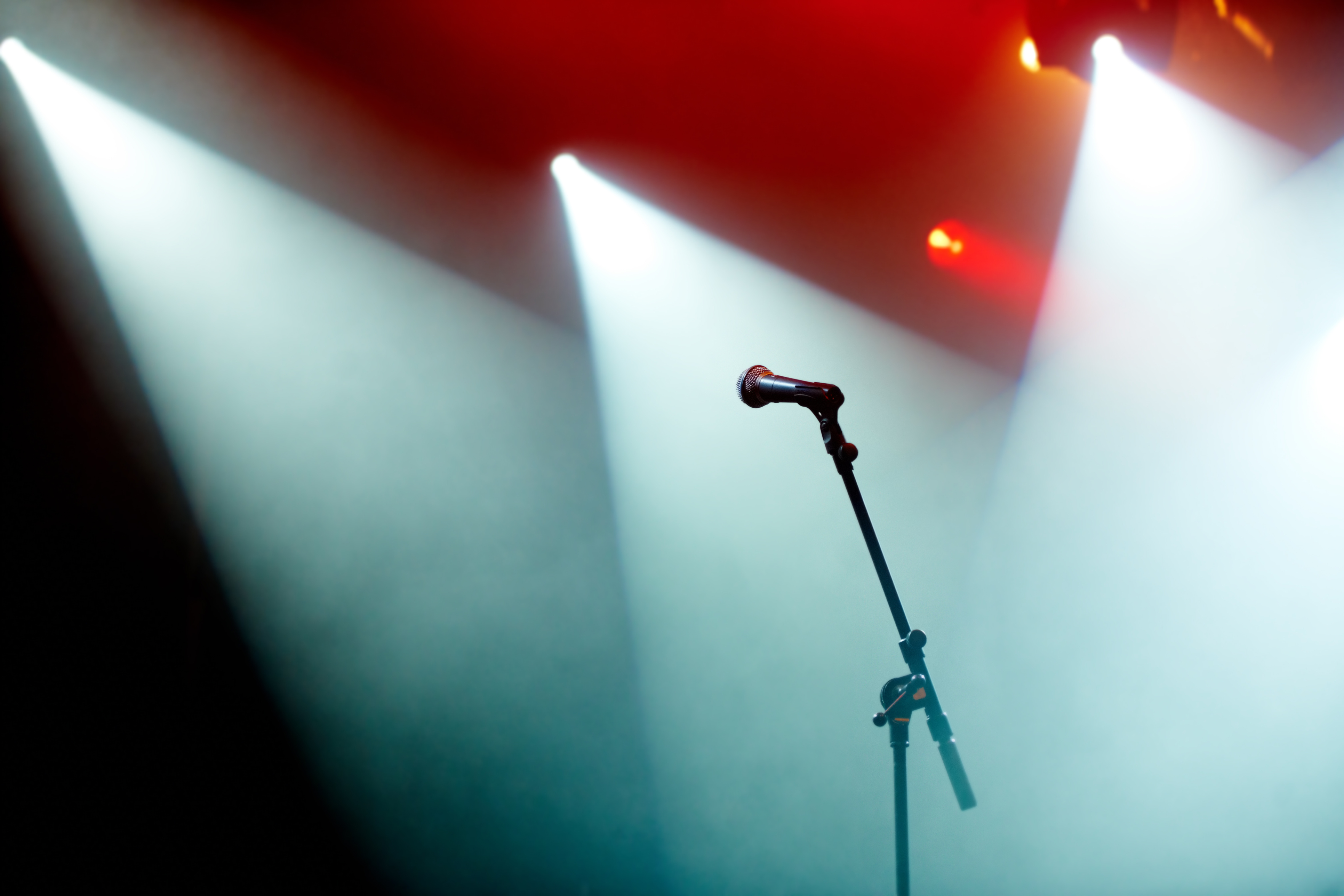 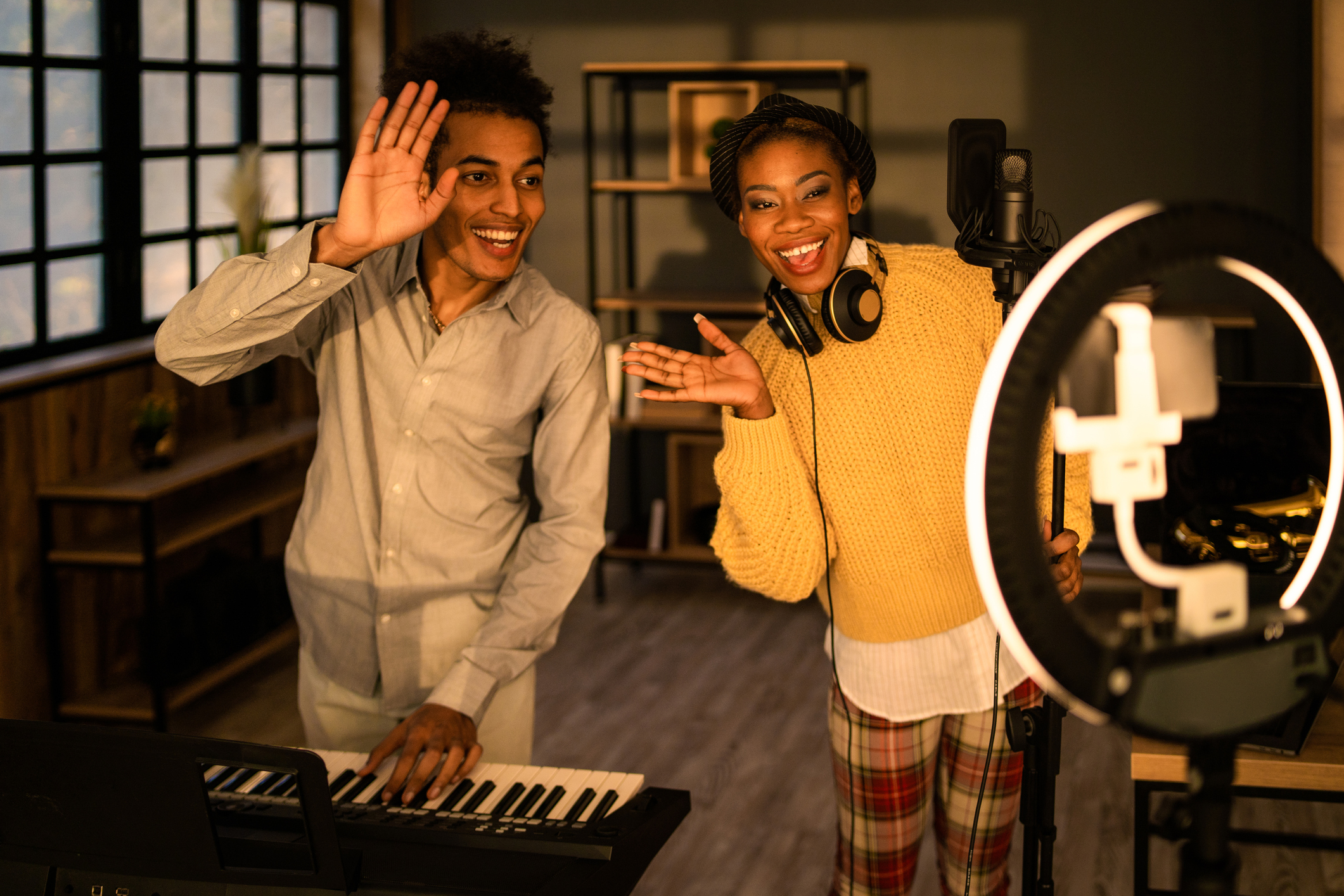 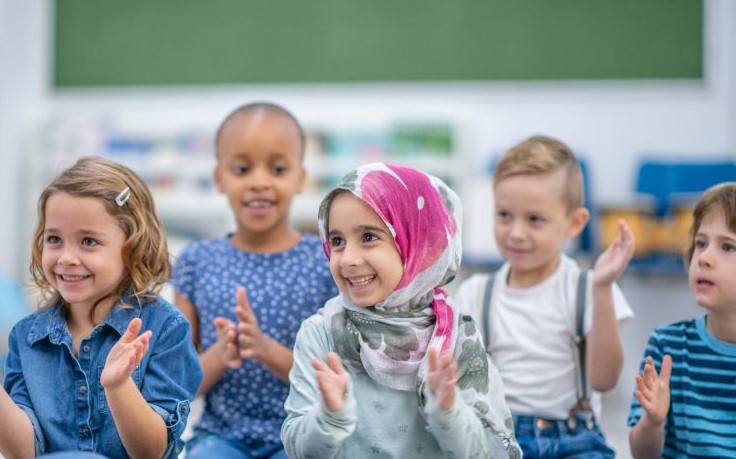 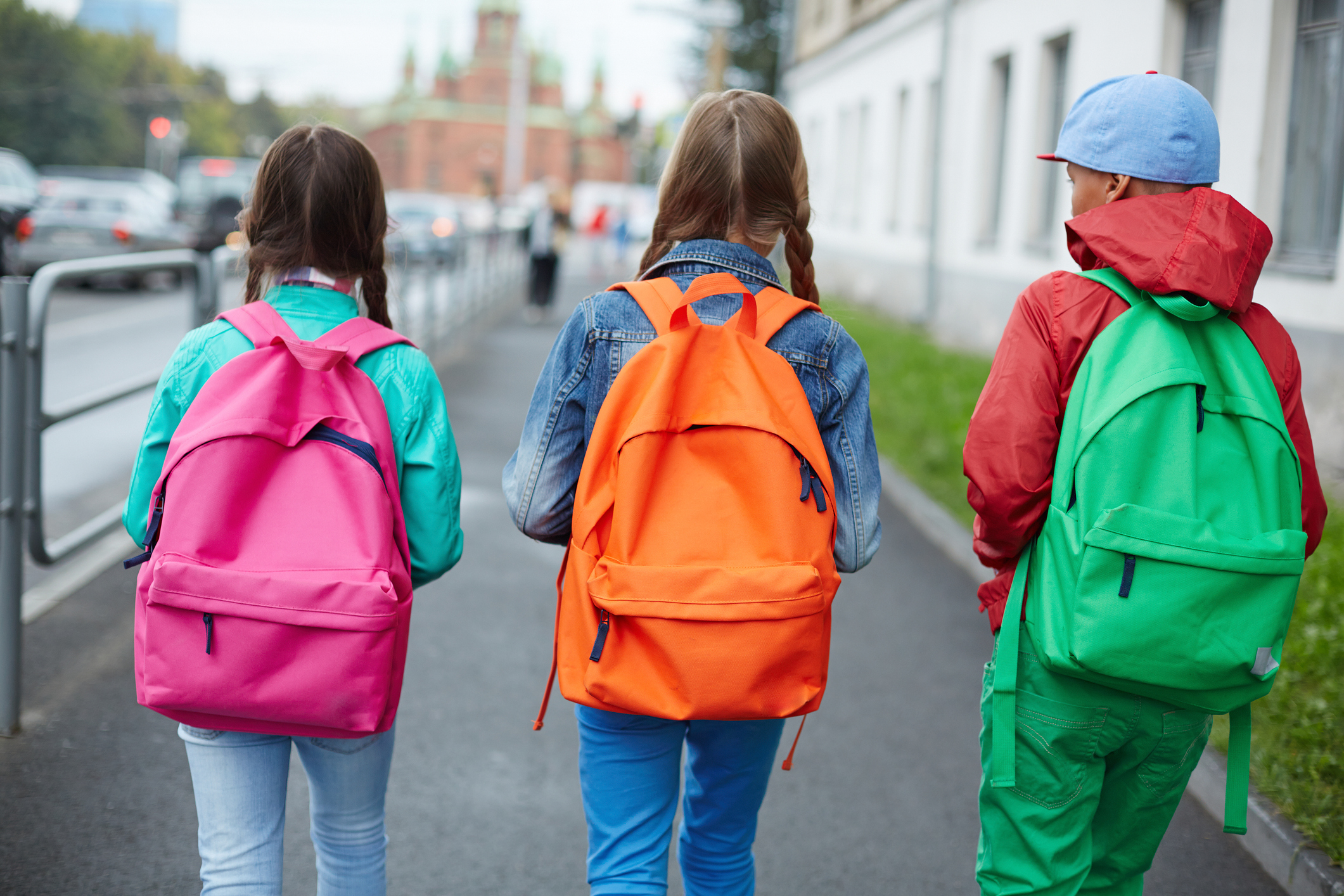